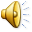 IT’S QUIZ TIME!
MUSIC
1. Who was the king of pop?
Michael Jackson
Justin Bieber
Elton John
1. Who was the king of pop?
Michael Jackson
Justin Bieber
Elton John
2. Who won the Eurovision Song Contest in 2012?
Adele
Rihanna
Loreen
2. Who won the Eurovision Song Contest in 2012?
Adele
Rihanna
Loreen
3. Who sings Gangam style?
LMFAO
PSY
Pitbull
3. Who sings Gangam style?
LMFAO
PSY
Pitbull
4. Who sings WAKA WAKA?
Shakira
Jennifer Lopez
Beyonce
4. Who sings WAKA WAKA?
Shakira
Jennifer Lopez
Beyonce
5. Who duetted with Madonna in the single “Four minutes” in 2008.?
Justin Bieber
Justin White
Justin Timberlake
5. Who duetted with Madonna in the single “Four minutes” in 2008.?
Justin Bieber
Justin White
Justin Timberlake
6. Where is Eminem from?
From the U.K
From the U.S.A
From Africa
6. Where is Eminem from?
From the U.K
From the U.S.A
From Africa
7. Harry, Liam, Louis, Zayn and Niall are all members of which British boy band?
One Direction
The Vamps
The Wanted
7. Harry, Liam, Louis, Zayn and Niall are all members of which British boy band?
One Direction
The Vamps
The Wanted
8. Elvis Presley died in the age of:
38
40
42
8. Elvis Presley died in the age of:
38
40
42
9. Beatles are from:
Glasgow
Southampton
Liverpool
9. Beatles are from:
Glasgow
Southampton
Liverpool
10. Who plays in 2Cellos:
Ivan i Luka
Stjepan i Luka
Goran i Ivan
10. : Who plays in 2Cellos:
Ivan i Luka
Stjepan i Luka
Goran i Ivan
11. Movie “Believe” is the biography of:
Justin Bieber
Jay-Z
Eminem
11. Movie “Believe” is the biography of:
Justin Bieber
Jay-Z
Eminem
12. How many members do Rolling Stones have?
Three
Four
Five
12. How many members do Rolling Stones have?
Three
Four
Five
MOVIE
1 . What is the full name of Walt Disney?
Wally
Walter Elias
Kristian Walter
1 . What is the full name of Walt Disney?
Wally
Walter Elias
Kristian Walter
2. What is the name of Walt Disney’s brother?
John
Roy Oliver
Andress Wally
2. What is the name of Walt Disney’s brother?
John
Roy Oliver
Andress Wally
3. Who is one of the most famous Disney’s animated hero?
Mickey Mouse
Donald Duck
Oswald
3. Who is one of the most famous Disney’s animated hero?
Mickey Mouse
Donald Duck
Oswald
4. When was the first Disneyland built?
1951.
1948.
1955.
4. When was the first Disneyland built?
1951.
1948.
1955.
5. Where was the first Disneyland bulit?
California
Chicago
Paris
5. Where was the first Disneyland bulit?
California
Chicago
Paris
6. Where was the second Disneyland bulit?
Orlando, Florida
New York
Phonix, Arizona
6. Where was the second Disneyland bulit?
Orlando, Florida
New York
Phonix, Arizona
7. What is the most prestige movie award?
Grammy
Oscar
Tony
7. What is the most prestige movie award?
Grammy
Oscar
Tony
8. Where is the biggest Disneyland in Europe?
Near Rome
Near Zurich
Near Paris
8. Where is the biggest Disneyland in Europe?
Near Rome
Near Zurich
Near Paris
9. Who was Mona Lisa painted by?
Michelangello
Leonardo Da Vinci
Picasso
9. Who was Mona Lisa painted by?
Michelangello
Leonardo Da Vinci
Picasso
10. The sience fiction blockbuster of all time is:
High school musical
Fast and furious
Avatar
10. The sience fiction blockbuster of all time is:
High school musical
Fast and furious
Avatar
11. Where was Avatar filmed?
Australia
The U.S.A.
New Zealand
11. Where was Avatar filmed?
Australia
The U.S.A.
New Zealand
12. The first permanent cinema was opened in:
Los Angeles in 1902.
Miami in 1902.
Las Vegas in 1902.
12. The first permanent cinema was opened in:
Los Angeles in 1902.
Miami in 1902.
Las Vegas in 1902.
ANIMALS
1. Where do Grizzly bears live:
North America
Asia
Australia
1. Where do Grizzly bears live:
North America
Asia
Australia
2. The camel has got:
Hump
Bag
Backpack
2. The camel has got:
Hump
Bag
Backpack
3. The most dangerous sharks are:
The Tiger shark and the great shark
The Lion shark and the small shark
The Jaguar shark
3. The most dangerous sharks are:
The Tiger shark and the great shark
The Lion shark and the small shark
The Jaguar shark
4. The chimpanzee lives in:
The Rain Forest of Asia
The Rain Forest of Africa
North America
4. The chimpanzee lives in:
The Rain Forest of Asia
The Rain Forest of Africa
North America
5. The bat is:
An insect
A bird
A mammal
5. The bat is:
An insect
A bird
A mammal
6. How many different kinds of bats are there:
951
851
751
6. How many different kinds of bats are there:
951
851
751
7. What do bats do during the day?
Attack
Sleep
Eat
7. What do bats do during the day?
Attack
Sleep
Eat
8. Why do whales spout?
To enjoy
To breathe in oxygen
To breathe out carbon dioxide
8. Why do whales spout?
To enjoy
To breathe in oxygen
To breathe out carbon dioxide
9. What is a kiwi?
A lizard
A bird
An owl
9. What is a kiwi?
A lizard
A bird
An owl
10. What do crocodiles eat?
Fish, snakes, frogs
Plants and wood
Leaves
10. What do crocodiles eat?
Fish, snakes, frogs
Plants and wood
Leaves
11. Where does the chameleon live?
In Europe
In Asia
In Africa
11. Where does the chameleon live?
In Europe
In Asia
In Africa
12. Monkeys eat bananas. They come from:
Southeast Asia
Southwest Asia
Northeast Asia
12. Monkeys eat bananas. They come from:
Southeast Asia
Southwest Asia
Northeast Asia
HISTORY
1. What was Robin Hood?
A king
A knight
An outlaw
1. What was Robin Hood?
A king
A knight
An outlaw
2. When did Robin Hood live?
In the 12th century 
In the 20th century
In the 17th century
2. When did Robin Hood live?
In the 12th century 
In the 20th century
In the 17th century
3. Where does the queen of England live?
The Royal Palace
The Buckingham Palace
Tower Bridge
3. Where does the queen of England live?
The Royal Palace
The Buckingham Palace
Tower Bridge
4. The Loch Ness Monster or Nessie lives in:
A river in England
A lake in Walles
A lake in Scotland
4. The Loch Ness Monster or Nessie lives in:
A river in England
A lake in Walles
A lake in Scotland
5. What is the name of the main square in London?
Times Square
The London Eye
Trafalgar Square
5. What is the name of the main square in London?
Times Square
The London Eye
Trafalgar Square
6. Who discovered King Tut’s tomb?
Howard Carter
John Carter
Indiana Jones
6. Who discovered King Tut’s tomb?
Howard Carter
John Carter
Indiana Jones
7. What does liberty mean? (The Statute of Liberty).
Peace
Freedom
Love
7. What does liberty mean? (The Statute of Liberty).
Peace
Freedom
Love
8. Where did the Statute of Liberty come from?
The U.K
The U.S.A
France
8. Where did the Statute of Liberty come from?
The U.K
The U.S.A
France
9. What does “ I       NY” mean?
I wish you a happy New Year
I love New York
I heart New York
9. What does “ I       NY” mean?
I wish you a happy New Year
I love New York
I heart New York
10. How many floors has the Empire State Building got?
100
101
102
10. How many floors has the Empire State Building got?
100
101
102
11. Who were the first people to live in Britian?
Celts
Vikings
Normans
11. Who were the first people to live in Britian?
Celts
Vikings
Normans
12. Sir Beldivere was:
A medieval knight
A medieval king
A prince
12. Sir Beldivere was:
A medieval knight
A medieval king
A prince
Geography
1. How many kinds of birds live only in Australia?
300
400
500
1. How many kinds of birds live only in Australia?
300
400
500
2. What’s the capital of New Zeland?
Auckland
Wellington
Canberra
2. What’s the capital of New Zeland?
Auckland
Wellington
Canberra
3. What’s the capital of Australia?
Canberra 
Sydney
Melbourne
3. What’s the capital of Australia?
Canberra 
Sydney
Melbourne
4. How many states are there in the U.S.A?
53
55
50
4. How many states are there in the U.S.A?
53
55
50
5. What is the capital city of Germany?
Frankfurt
Duisburg
Berlin
5. What is the capital city of Germany?
Frankfurt
Duisburg
Berlin
6. Who was the first man on top of Mount Everest?
Louis Armstrong
Edmund Hilkery
Bon Jovi
6. Who was the first man on top of Mount Everest?
Louis Armstrong
Edmund Hilkery
Bon Jovi
7. Who were the first people to live in Australia?
Maori
Indians
Aborigines
7. Who were the first people to live in Australia?
Maori
Indians
Aborigines
8. What is the highest island in Croatia?
Korčula
Brač
Cres
8. What is the highest island in Croatia?
Korčula
Brač
Cres
9. Down Under is the nickname for:
South Africa
South America
Australia
9. Down Under is the nickname for:
South Africa
South America
Australia
10. What is the nickname of New York?
   The Big Apple
   The Banjo
   The Big Apple Tree
10. What is the nickname of New York?
The Big Apple
The Banjo
The Big Apple Tree
11. What is the longest river in the world?
The river Dunav
The river Nile
The river Amazon
11. What is the longest river in the world?
The river Dunav
The river Nile
The river Amazon
12. Where is the Empire State Building?
Paris
Las Vegas
New York
12. Where is the Empire State Building?
Paris
Las Vegas
New York
UNIVERSE
1. The solar system is made of:
Sun and nine more planets
Moon and eight more planets
Sun and eight more planets
1. The solar system is made of:
Sun and nine more planets
Moon and eight more planets
Sun and eight more planets
2. The diametar of the Moon is:
3575 kilometres
3475 kilometres
3675 kilometres
2. The diametar of the Moon is:
3575 kilometres
3475 kilometres
3675 kilometres
3. How big is the distance from the Earth to the Moon?
384 479 kilometres
756 564 kilometres
440 654 kilometres
3. How big is the distance from the Earth to the Moon?
384 479 kilometres
756 564 kilometres
440 654 kilometres
4. In 1969. astronaut walked on:
The Venus
The Mars
The Moon
4. In 1969. astronaut walked on:
The Venus
The Mars
The Moon
5. What is the closest planet to the Sun?
Mercury
Venus
Pluto
5. What is the closest planet to the Sun?
Mercury
Venus
Pluto
6. When was the first satellite fired out?
In 1890.
In 1944.
In 1957.
6. When was the first satellite fired out?
In 1890.
In 1944.
In 1957.
7. Who was the first man on the Moon?
Neil Armstrong
Joe Harrison
Willie Mays
7. Who was the first man on the Moon?
Neil Armstrong
Joe Harrison
Willie Mays
8. What’s the name of the space ship which was the first one to travel around the Moon?
Apolo II.
Lunik IV.
Lunik III.
8. What’s the name of the space ship which was the first one to travel around the Moon?
Apolo II.
Lunik IV.
Lunik III.
SPORT
1. Dražen Petrović played:
Tennis
Football
Basketball
1. Dražen Petrović played:
Tennis
Football
Basketball
2. Where do the Olympic Games come from?
The U.K
The U.S.A
Greece
2. Where do the Olympic Games come from?
The U.K
The U.S.A
Greece
2. Where are the Olympic Games this year?
Vancuver, Canada
Sochi, Russia
London, the U.K
2. Where are the Olympic Games this year?
Vancuver, Canada
Sochi, Russia
London, the U.K
3. Croatia played the first international handball match in 1991. against:
Russia
Japan
France
3. Croatia played the first international handball match in 1991. against:
Russia
Japan
France
4. How many golden medals did Janica Kostelić win?
Four
Five 
Six
4. How many golden medals did Janica Kostelić win?
Four
Five 
Six
5. Our basketball team won the Olympic silver medal in 1992. in:
Atlanta
Paris
Barcelona
5. Our basketball team won the Olympic silver medal in 1992. in:
Atlanta
Paris
Barcelona
6. Who was the captain of Croatian football team in France in 1998.?
Zvonimir Boban
Davor Šuker
Slaven Bilić
6. Who was the captain of Croatian football team in France in 1998.?
Zvonimir Boban
Davor Šuker
Slaven Bilić
7. Ivica Kostelić is our best skier, but he is also good at playing:
Table tennis
Chess
The guitar
7. Ivica Kostelić is our best skier, but he is also good at playing:
Table tennis
Chess
The guitar
8. Blanka Vlašić is our best high jumper. She has won:
One Olympic medal
Two Olympic medals
Three Olympic medals
8. Blanka Vlašić is our best high jumper. She has won:
One Olympic medal
Two Olympic medals
Three Olympic medals
9. Milan Neralić won his first Olympic medal in:
Fencing 
Sailing
Tennis
9. Milan Neralić won his first Olympic medal in:
Fencing 
Sailing
Tennis
10. Sandra Dubrančić was:
Swimmer
Ice skater
Tennis player
10. Sandra Dubrančić was:
Swimmer
Ice skater
Tennis player
11. When did Goran Ivanišević win Wimbledon?
2001.
2003.
1998.
11. When did Goran Ivanišević win Wimbledon?
2001.
2003.
1998.
12. What is the oldest football club in Croatia?
NK Zagreb
NK Segesta
NK Hašk
12. What is the oldest football club in Croatia?
NK Zagreb
NK Segesta
NK Hašk
IZRADILI:

Učenici šestih razreda i nastavnica
Jagoda Čudić Zrnić